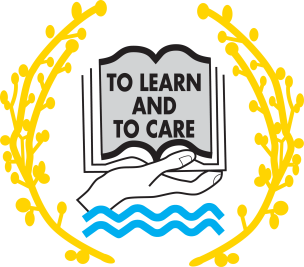 BTEC Sport
Induction 4th July 2019
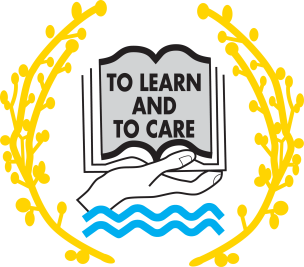 Outline of the course
Extended Certificate (Single)
4 Units covered:
Anatomy & Physiology
Fitness Training and Programming for Health, Sport and Wellbeing
Professional Development in the Sports Industry
Sports Leadership
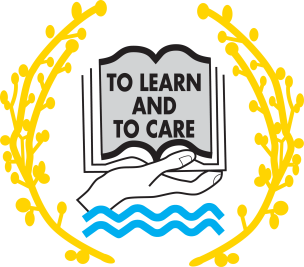 Assessment requirements
Units 1 & 2 are externally assessed.
Unit 1 – a 90 minute exam
Unit 2 – A controlled assessment task. A case study provided 2 weeks before the task is undertaken. 
Units 3 & 4 are internally assessed via assignment tasks designed to assess students knowledge and understanding of key concepts.
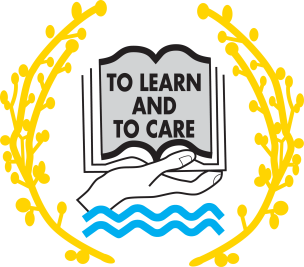 Stationery Requirements
A4 lined paper.
Basic writing equipment, including ruler, pen and pencil.
2 A4 ring binders.
Dividers
Home access to the internet would be beneficial.
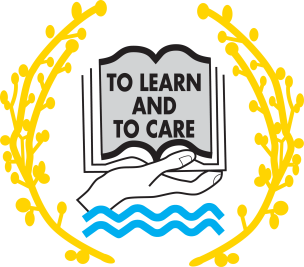 Bridging work
There are 4 different types of bone in the body. For each one, describe their main purpose.
There are 3 different types of muscle in the body. For each one, describe how and what they are used for.
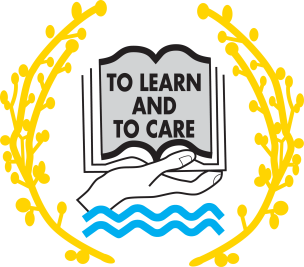 Taster activity
Label the main bones and the main muscles in the body.
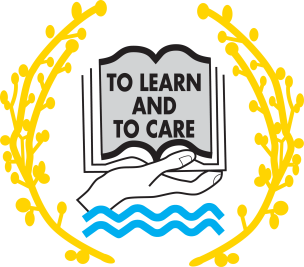 Final Tips
File notes after EVERY lesson
Get into the habit of rereading and rewriting notes after EVERY lesson
Read around the subject. You should read in preparation for every lesson and again after every lesson to help your understanding
Complete all homework
Ask questions when you do not understand